Developing 5th Graders’ Understanding of  Fraction Multiplication
Researchers: David Bright & Kayla Davis
Mentor: Dr. Jathan Austin
Introduction
Wilson et al. (2011) stated “It is well documented that even in middle school students continue to struggle with concepts of rational numbers” (p.231).
In particular, students show difficulty in fraction multiplication.
Tsankova et al. (2010) stated "it has been found that students often have difficulties applying the algorithm with flexibility” (p.281).
Visual models were emphasized in this study to provide students with the opportunity to identify fraction multiplication as a conceptual relationship between rational numbers (Webel et al., 2016).
Purpose and Research Question
We aimed to design methods to build students’ conceptual understanding of fraction multiplication. 
What are the characteristics of an instructional sequence that helps students understand fraction multiplication?
Theoretical Framework
(Kirkpatrick et al., 2001.)
Learning Trajectory
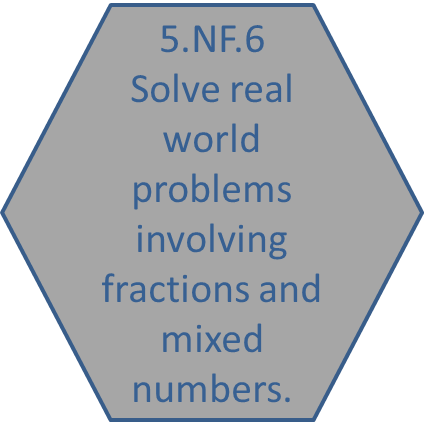 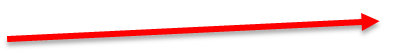 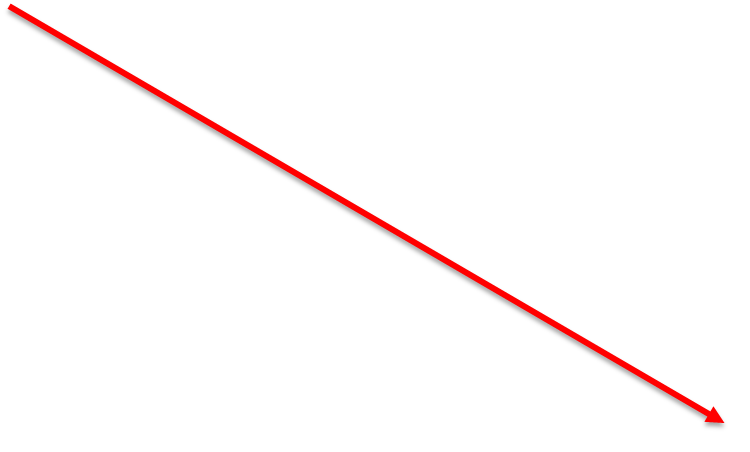 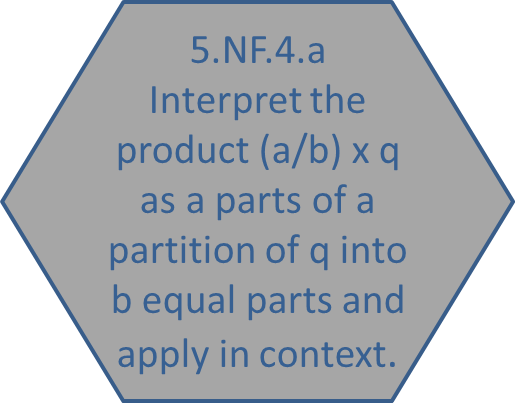 (Confrey et al., 2012)
Methodology
Methodology
During the pre-interviews there were some problems that revealed the extremes of our students’ thinking.
They are as follows:
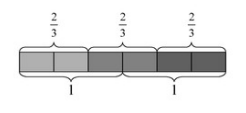 The members of a cross country team like to continue their training on their own during the summer. Nero ran 1 ½ miles one day. 
Lily ran 3 times as far as Nero. How far did Lily run?
Jorge ran ¾ times as far a Nero. How far did Jorge run?
Belinda ran 2 1/3 times as far as Nero. How far did Belinda run? 
(Illustrative Mathematics b, n.d.)
Procedure
Teach and audio/video record lesson
Transcribe audio and video
Analyze the transcript and make conjectures 
Create lesson draft based on conjectures
Create formal lesson plan after critique 
Practice lesson with mentors and fellow undergraduate researchers 
Teach lesson to students 
Repeat seven times
Instructional Cycle
Initial Assessment Results
Most students initially struggled to use visual models to solve problems. They had less trouble with execution of procedures.
Initial Assessment Results: Student Work
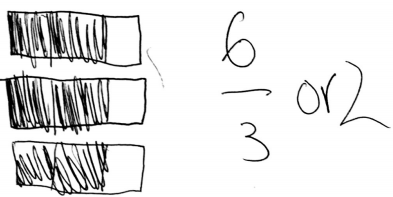 Initial Assessment Results: Student Work
T: So, For a certain brand of orange soda, each can contains 4/15 cup of sugar. Part a is how many cups of sugar are there in six cans of this orange soda. 
S1: Hmmm. This is hard. 
T: Yeah? What are you thinking about it? 
S1: That you have to divide 4/15 into 6 cans.
Initial Assessment Results: Student Work
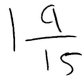 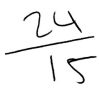 Week 2 Instruction
For this week of instruction we decided to encourage the use of specific language, such as “groups of”, along with the use of drawing and pattern blocks. We introduced whole number times fraction number sentences and word problems that involved modeling repeated addition. Students’ work on the problems revealed their understanding of language and visual models, as exemplified in the classroom artifacts below.
T: Do you know how you can draw a picture of 3 x 5?
S2: Uh, three—uh not really a picture. I was going to say, you can do like fractions with it because 3/15 x 3/15.
T: Okay. What about you -------? Did you have a different answer?
S3: You can do can like circles—three circles with five in each circle.
S2 Work
S3 Work
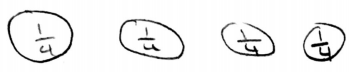 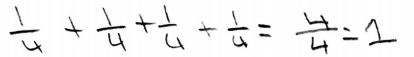 Week 3 – 5 Instruction
Students solved and modeled a series of word problems involving multiplication of fractions by whole numbers. Students were hesitant to use conceptual fraction models so we introduced a new modeling technique that forced the students to solve problems without using algorithms.
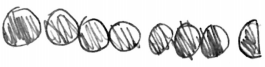 S1: *lays out 5 wholes and divides the rest with a pencil then cuts 3 wholes into fifths* 
S2: *stares at all pieces*
S3: *divides every piece with pencil and then cuts every piece into fifths*
Week 6 – 8 Instruction
Due to students’ difficulty constructing models in the previous weeks, we decided to take a different approach that would introduce the students to different models. The instruction during the final three lessons would also give the students multiple opportunities to explain and describe the models in discussion.
T: So what, after discussing these, what can we notice about our models in the middle there? Any similarities, any differences? 
S4: They’re all representing one equation? 
T: Are they? 
S4: Yeah.
S3: That the number sentence is 2/5 times 12.
Post-Assessment Results
By the end of the seven lessons, students showed improvement with not only creating models to go with number sentences but also creating stories to go with pre-made models.
S2: Uh, this person got 4/20 of a car –
T: Of a car?
S2: Mhmm. 
T: Okay *chuckles* 
S2: Then he multiplied it by 5 and then he got the full car. Because that’s only what the insurance claimed.
Reflection and Discussion
The standard in our learning progression that was most difficult to obtain was solving real world problems involving fractions and mixed numbers. 
Students had difficulty creating appropriate models to coincide with the context of the word problems. 
For example, when asked to show 2/3 of 3, their models initially depicted 3 groups of 2/3. 
Students seem to benefit from having to explain their thoughts to the class step-by-step. Once they were put in the “teacher’s” position they generally realize any mistakes they may have made. 
Data from our study also point to the conceptual difference between a fraction times a whole number versus a whole number times a fraction. This distinction needs explicit attention. 
Future research might examine the potential benefits of teaching the case of a fraction times whole number first, in order to examine the impact of such an instructional sequence on students’ learning.
References
Confrey, J., Nguyen, K. H., Lee, K., Panorkou, N., Corley, A. K., & Maloney, A. P. (2012). TurnOnCCMath.net: Learning trajectories for the K-8 Common Core Math Standards. Retrieved from http://www.turnonccmath.net
Illustrative Mathematics a. (n.d.). 5.NF Connor and Makayla discuss multiplication. Retrieved from: https://www.illustrativemathematics.org/content-standards/5/NF/B/4/tasks/321
Illustrative Mathematics b. (n.d.). 5.NF Cross country training. Retrieved from:  https://www.illustrativemathematics.org/contentstandards/5/NF/B/4/tasks/2080 
Kilpatrick, J., Swafford, J., & Findell, B. (Eds.). (2001). Adding it up: Helping children learn mathematics. Washington, DC: National Academy Press.
Tsankova, J. K. & Pjanic, K. (2010). The area model of multiplication of fractions. Mathematics Teaching in the Middle School, 15(5), 281-285.  
Webel, C., Krupa, E. & McManus, J. (2016). Using representations of fraction multiplication. Teaching Children Mathematics, 22(6), 366-373. 
Wilson, P. H., Edgington, C. P., Nguyen, K. H., Pescosolido, R. C., Confrey, J. (2011). Fractions: How to share fair. Mathematics Teaching in the Middle School, 17(4), 231-236.